PRAVNA REGULATIVA PROMETNE VARNOSTI
Matej Ž.
Pravo in zakonodaja
Sprejme jih državni zbor!
Državni zbor je najvišji predstavniški in zakonodajni organ v RS!
Temida = pravica
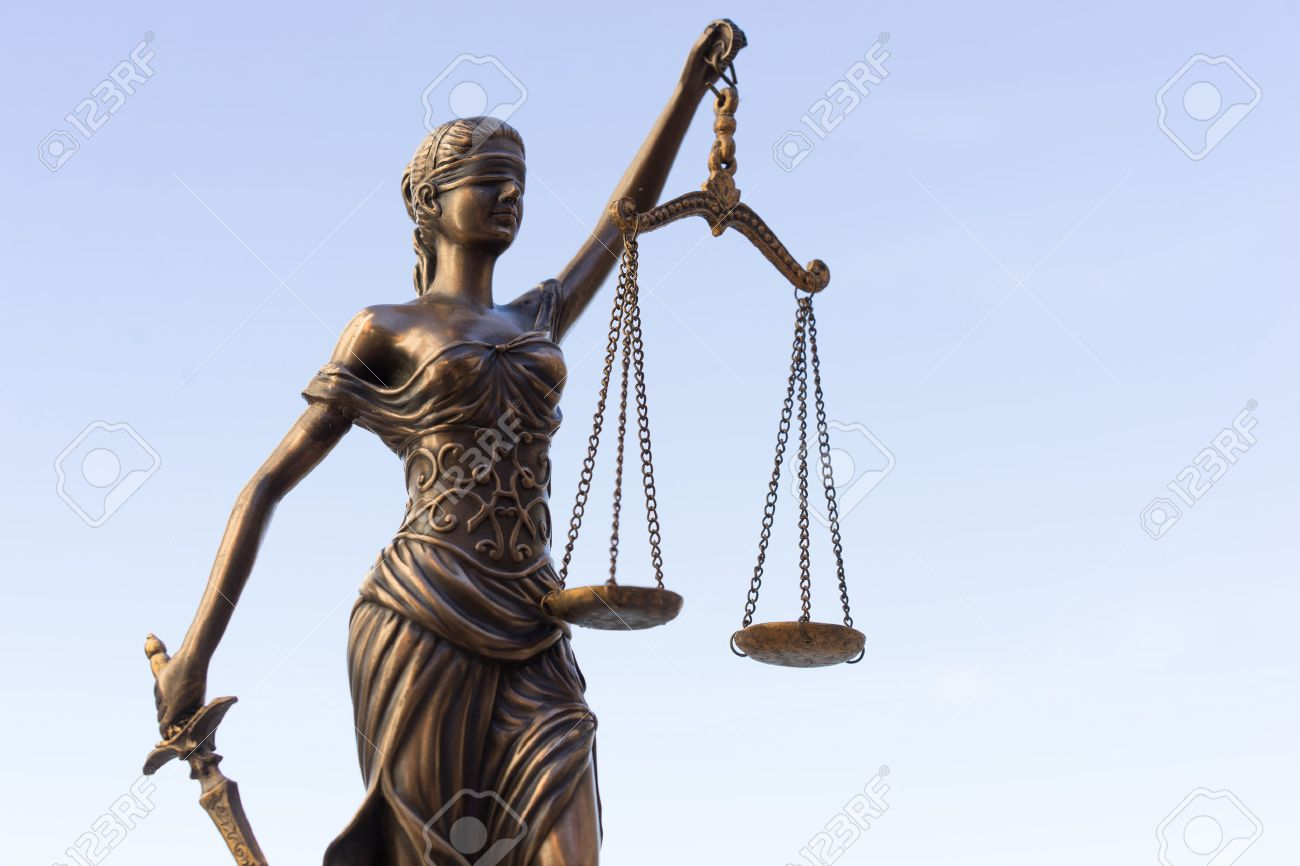 Zakon o varnosti cestnega prometa
ZVCP-1
Deli se na več poglavji, te pa na več členov.
270 členov in 15 poglavji!
Poglavja ZVCP-1
UVODNE DOLOČBE
PRAVILA CESTNEGA PROMETA
VOZILA V CESTNEM PROMETU
POSEBNE OBVEZNOSTI VOZNIKOV
VARSTVO UDELEŽENCEV CESTNEGA PROMETA
NAPRAVE ZA UREJANJE PROMETA
OVIRE IN DRUGE POSEBNOSTI V CESTNEM PROMETU
PSIHOFIZIČNO STANJE UDELEŽENCEV CESTNEGA PROMETA
PROMETNA NESREČA
VOZNIKI
VOZILA
JAVNE PRIREDITVE NA CESTI
STROKOVNI IN INŠPEKCIJSKI NADZOR
VARNOSTNI UKREPI, POOBLASTILA IN DRUGA POSEBNA DOLOČILA
II. Pravila cestnega prometa
24. - 58. Člen - Vso premikanje v cestnem prometu!
Vožnja, prehitevanje, obračanje, parkiranje, vzvratna vožnja, hitrost vožnje,...
III. Vozila v cestnem prometu
59. - 64 Člen - Oprema vozila in vsi žarometi, luči in odsevniki.
65. - 71. Člen - Tovor, označevanje tovora, naklad in teža.
V. Varnost udeležencev v cestnem prometu
91. - 94. Člen - Varstvo otrok, odgovornost in prevoz skupine otrok.
95. - 102. Člen - Pešci, območje umirjenega prometa, potniški prevoz,..
103. - 115. Člen - Motorna kolesa, živali v prometu, omejevanje prometa, avtoceste, zimske razmere na cesti,...
VI. Naprave za urejanje prometa
116. - 122. - Prometna signalizacija in ukazi policistov.
VIII. Psihofizično stanje udeležencev cestnega prometa
129. - 131. Člen - Alkohol in Mamila, psihoaktivna zdravila in druge psihoaktivne snovi.
132. in 133. Člen - Preverjanje psihofizičnega stanja in strokovni pregled.
X. Vozniki
Pogoji za vožnjo vozil – 137. - 157a. Člen (Vse v zvezi z vozniškim dovoljenjem, kar se tiče posebnosti (tujina, podaljšanje,…))
Usposabljanje kandidatov za voznike motornih vozil – 158. - 171. Člen (Vsi pogoji za izvajanje storitve inštrukcij vožnje)
Vozniški izpiti – 172. - 178. Člen (prva pomoč, izpitna komisija, evidenca,…)
Zdravstveni pregledi voznikov – 179. - 189. Člen (Vse v zvezi z zdravniškim pregledom)
XI. Vozila
190. – 214. Člen - Vse o iz pravnosti vozil in pogoji za udeležbo vozila v cestnem prometu!